ACCESSOIRES PS4
Stand vertical multi-fonction PS4 PRO + SLIM
Rangez, chargez et refroidissez !
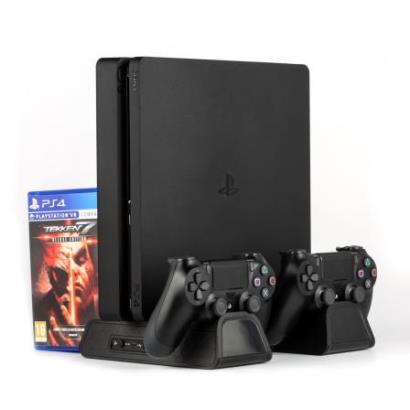 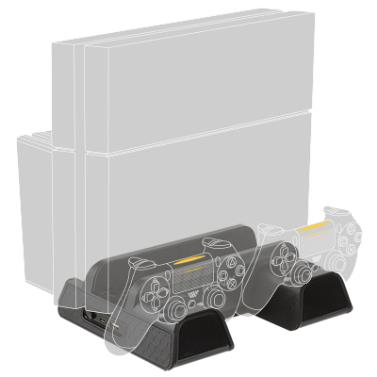 Caractéristiques techniques : 
Permet de maintenir la console à la verticale
Possibilité d’adapter le socle à la PS4 SLIM ainsi qu’à la PS4 Pro 
Permet de charger 2 manettes en simultané 
Ventilé par le dessous pour refroidir la console
Se branche directement à la console et dispose d’un port USB
Vendu au PCB  par 3
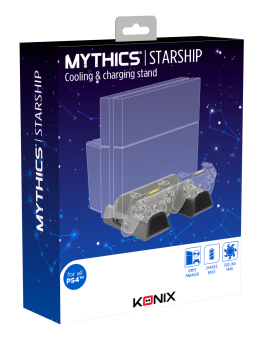 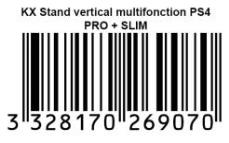 Ref Innelec :	61881102391
Gencod :	3328170269070
Deee :                   0,04
Prix public généralement constaté : 29,99